Podstawa opodatkowania budowli -
jak ustalić wartość, której nie znamy?
Wyrok NSA z 9 lutego 2023 r. sygn. akt III FSK 1042/22
Daniel Panek
1 czerwca 2023 r.
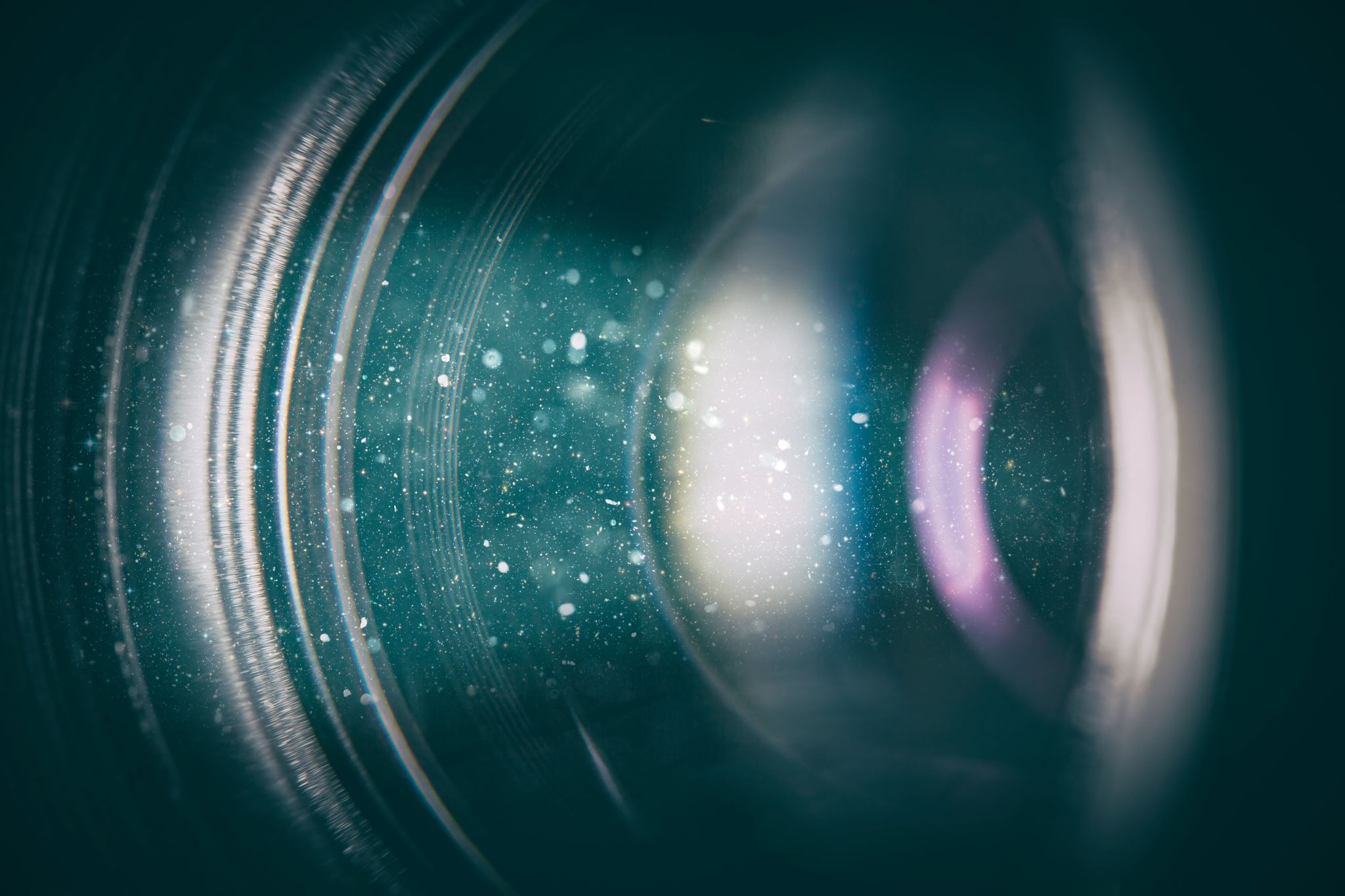 Stan faktyczny sprawy
Podatnik (osoba fizyczna prowadząca działalność gospodarczą) był użytkownikiem wieczystym gruntu i właścicielem budowli wzniesionych przez dzierżawców na jego gruncie.
Budowle ujęte w ewidencjach środków trwałych dzierżawców i przez nich amortyzowane. 
Pewne niejasności stanu faktycznego (nie rzutują one na ocenę całokształtu wyroku)



Jaką podstawę opodatkowania budowli zastosować?
2
Przepisy
Art. 4 ust. 1 pkt 3 UPOL

Podstawę opodatkowania stanowi dla budowli lub ich części związanych z prowadzeniem działalności gospodarczej, z zastrzeżeniem ust. 4-6 - wartość, o której mowa w przepisach o podatkach dochodowych, ustalona na dzień 1 stycznia roku podatkowego, stanowiąca podstawę obliczania amortyzacji w tym roku, niepomniejszona o odpisy amortyzacyjne, a w przypadku budowli całkowicie zamortyzowanych - ich wartość z dnia 1 stycznia roku, w którym dokonano ostatniego odpisu amortyzacyjnego.

Art. 4 ust. 1 pkt 5 UPOL

Jeżeli od budowli lub ich części, o których mowa w ust. 1 pkt 3, nie dokonuje się odpisów amortyzacyjnych - podstawę opodatkowania stanowi ich wartość rynkowa, określona przez podatnika na dzień powstania obowiązku podatkowego.
3
Rozstrzygnięcie NSA w sprawie III FSK 1042/22
Nakłady poczynione przez dzierżawcę na cudzym gruncie będą kwalifikowane jako budowle wybudowane na cudzym gruncie, których amortyzacji podatkowej dokonywać może dzierżawca.
art. 4 ust. 1 pkt 3 UPOL - skoro w zakresie pojęcia "wartość" przepis ten odsyła do jej rozumienia w przepisach o podatkach dochodowych, oznacza to, że sam nie tworzy normy prawnopodatkowej w odniesieniu do podstawy opodatkowania budowli, ale wskazuje pewien określony stan faktyczny "wartość budowli", od którego należy obliczyć podatek.
Przepisy UPOL nie dopuszczają możliwości odrębnego - (innego) niż wskazany powyżej sposób - ustalania zarówno przez organ podatkowy, jak i podatnika wartości początkowej środków trwałych dla celów podatku od nieruchomości. W przypadku budowli, od których dokonuje się odpisów amortyzacyjnych, podstawą opodatkowania jest wartość początkowa budowli, stanowiąca podstawę dla celów amortyzacji podatkowej.
Podatnik nie może – wedle własnego uznania - ustalać podstawy opodatkowania, ponieważ stanowiłoby to obejście prawa. 
W analizowanym przepisie ustawodawca nie mówi nic o tym, z "czyich ksiąg rachunkowych" wynika wartość początkowa budowli oraz o tym, kto dokonuje amortyzacji.
4
Rozstrzygnięcie NSA w sprawie III FSK 1042/22
Brzmienie art. 4 ust. 1 pkt 3 u.p.o.l. dowodzi, że opisany w nim sposób ustalenia podstawy opodatkowania budowli lub ich części związanych z prowadzeniem działalności gospodarczej, stosuje się do podatnika nawet wówczas, gdy nie jest on podmiotem dokonującym amortyzacji budowli. 
Jeśli budowla jest "amortyzowana podatkowo", jej wartość dla celów podatku od nieruchomości ustala się na podstawie art. 4 ust. 1 pkt 3 u.p.o.l.
Nieprawidłowe przy tym pozostaje stanowisko autora skargi kasacyjnej, że wartości ulepszeń budowli (dróg i placów) dokonane przez dzierżawcę, traktowane jako inwestycje w obcych środkach trwałych nie zwiększają podstawy opodatkowania nieruchomości Skarżącego. 
Skoro nakłady na wzniesienie spornych budowli poczynił dzierżawca, prawidłowo WSA zaaprobował (…) co do ustalenia wartości początkowej tych budowli w oparciu o rejestr środków trwałych podmiotu, który dokonywał amortyzacji tych budowli.
Bez znaczenia pozostaje to, iż odpisy amortyzacyjne wykonuje podmiot niebędący podatnikiem podatku od nieruchomości.
5
Problemy z argumentacją zawartą w wyroku NSA
Kto jest podatnikiem podatku od nieruchomości – problem elektrowni wiatrowych na dzierżawionych gruntach rolnych

Jak podatnik ma ustalić wartość środka trwałego, który nie jest w jego księgach? 

Co z art. 4 ust. 5 UPOL?
6
Co z art. 4 ust 5 UPOL
„Jeżeli od budowli lub ich części, o których mowa w ust. 1 pkt 3, nie dokonuje się odpisów amortyzacyjnych - podstawę opodatkowania stanowi ich wartość rynkowa, określona przez podatnika na dzień powstania obowiązku podatkowego”.
7
Niejednolitość podejścia NSA
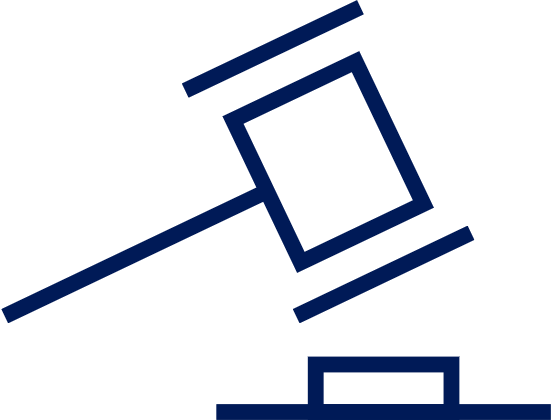 Wyrok NSA z dnia 8 lipca 2021 r., sygn. III FSK 3631/21 – spółki komandytowo-akcyjne
„Przypomnieć dalej należy, że Skarżący, powołując art. 4 ust. 1 pkt 3 u.p.o.l., wskazywali na nieprawidłowości dotyczące określenia wartości infrastruktury telekomunikacyjnej. Zgodnie z tym przepisem, podstawę opodatkowania stanowi dla budowli lub ich części związanych z prowadzeniem działalności gospodarczej, z zastrzeżeniem ust. 4 i 5-6 - wartość, o której mowa w przepisach o podatkach dochodowych, ustalona na dzień 1 stycznia roku podatkowego, stanowiąca podstawę obliczania amortyzacji w tym roku, niepomniejszona o odpisy amortyzacyjne, a w przypadku budowli całkowicie zamortyzowanych - ich wartość z dnia 1 stycznia roku, w którym dokonano ostatniego odpisu amortyzacyjnego. Trzeba wobec tego wyjaśnić, że przewidziany tym przepisem sposób ustalenia podstawy opodatkowania budowli lub ich części związanych z prowadzeniem działalności gospodarczej stosuje się do podatnika nawet wówczas, gdy to nie on jest podatnikiem podatku dochodowego, lecz jego wspólnicy”
8
Niejednolitość podejścia NSA
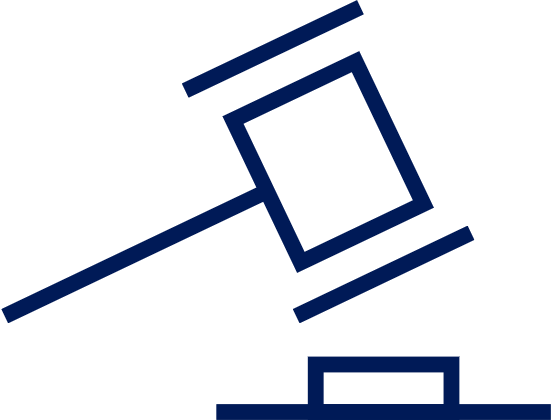 Wyrok NSA z dnia 11 października 2022 r., sygn. III FSK 1266/21 – elektrownie wiatrowe
„Prawidłowo bowiem przyjął NSA w tym wyroku wskazując sposób rozumienia art. 4 ust. 5 u.p.o.l., ,,(...) że użyte w tym przepisie sformułowanie "nie dokonuje się odpisów amortyzacyjnych" dotyczy wszystkich przypadków tego stanu rzeczy, niezależnie od ich przyczyn. (…) 
Naczelny Sąd Administracyjny ponownie bowiem zauważa, że istotne znaczenie ma taki sposób rozumienia wskazanego warunku z art. 4 ust. 5 u.p.o.l., który odnosi się do budowli jako przedmiotu opodatkowania w rozumieniu tej ustawy. Dlatego też trafnie podkreślił NSA w wyroku z dnia 9 października 2019 r., sygn. akt II FSK 1211/19, że ,,(...) przedmiotem opodatkowania podatkiem od nieruchomości nie są bowiem środki trwałe, ale budowle lub ich części w rozumieniu u.p.o.l. Ustawa podatkowa zawiera odesłanie do przepisów o podatkach dochodowych dotyczących środków trwałych jedynie w zakresie ustalenia wartości początkowej(...)". Dlatego też ewidencja środków trwałych nie decyduje ,,sama w sobie’’ o podstawie opodatkowania w tym podatku.”
9
Inne problemy dotyczące ustalania podstawy opodatkowania budowli
Co ze współwłasnością?

W księgach podatnicy mają w księgach wartość „prawa udziału”, a nie wartość budowli

Problem „wydzielania” części wartości środków trwałych do ksiąg współwłaściciela

Co z innymi spółkami osobowymi – obecne orzecznictwo dotyczy SKA
10